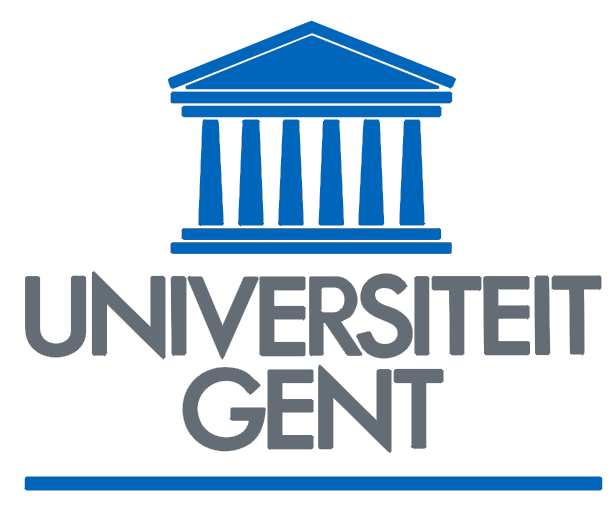 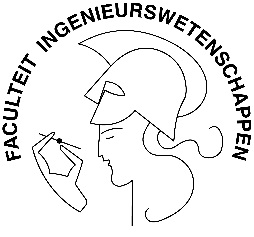 Academische posterPostersessie
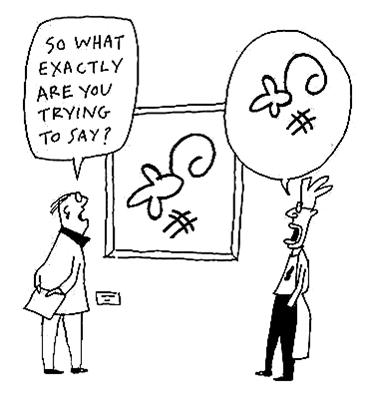 Leen Polleflietleen.pollefliet@ugent.bewww.leenpollefliet.be
Academische poster
Poster
	abstract met illustraties 
	 Uitnodiging!
5’  KISSS
Duidelijke boodschap - titel - figuren
Keep It Short Simple Stimulating
Academische poster
Poster
Goed leesbaar (2-3 meter)

Goed te begrijpen (zonder uitleg)

Goed georganiseerd (kolommen)

Beknopt (essentiële uitleg)
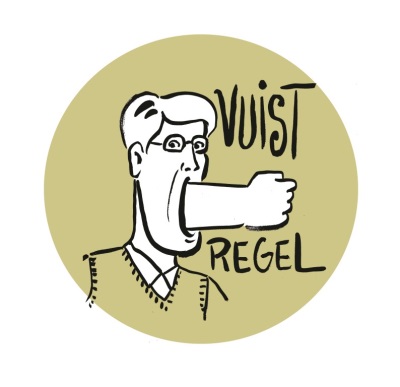 Academische poster
Inhoud (cf verslag – promotor – IMRaD?)
Titel

Auteur met affiliatie

Inleiding

Materiaal en methoden

Resultaten 

Conclusie
= kernboodschap (conclusie?)
- geen initialen, geen titels
InleidingMaterialen & methodenResultatenDiscussie
Academische poster
Inhoud (cf verslag – promotor)
Titel

Auteur met affiliatie

Inleiding

Probleembeschrijving - Functionele analyse Technische analyse - Technisch ontwerp

Conclusie
= kernboodschap (conclusie?)
- geen initialen, geen titels
Academische poster
Taal
Zakelijk, geen spreektaal	eenvoudiger dan verslag

Duidelijk en exact	korte  zinnen (maximum twee na elkaar)	woordgroepen	opsommingen 

Taalkundig juist (taal, - schrijf-, tikfouten)
Academische poster
Opmaak
A0 (1,20  m X 0,85 m) – landscape
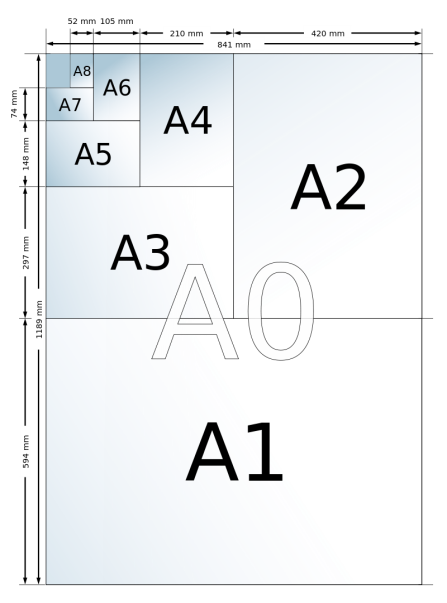 PowerPoint – LateX – Illustrator Cs3 – CorelDRAW …
Academische poster
Opmaak
Structuur – plannen
Schets met hand voor schikking
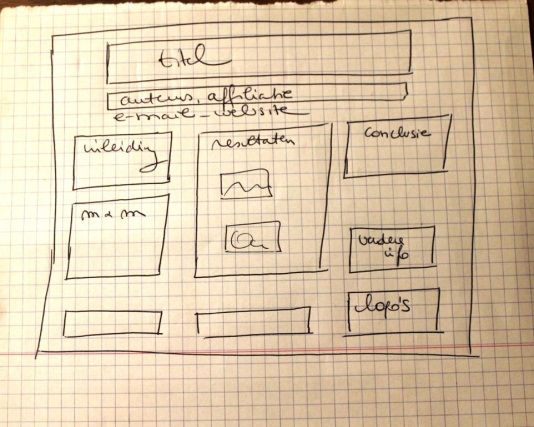 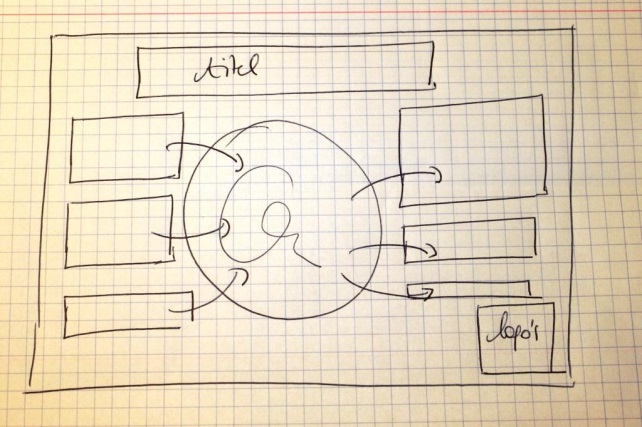 Academische poster
Opmaak
Structuur – kolommen zelfde breedte …
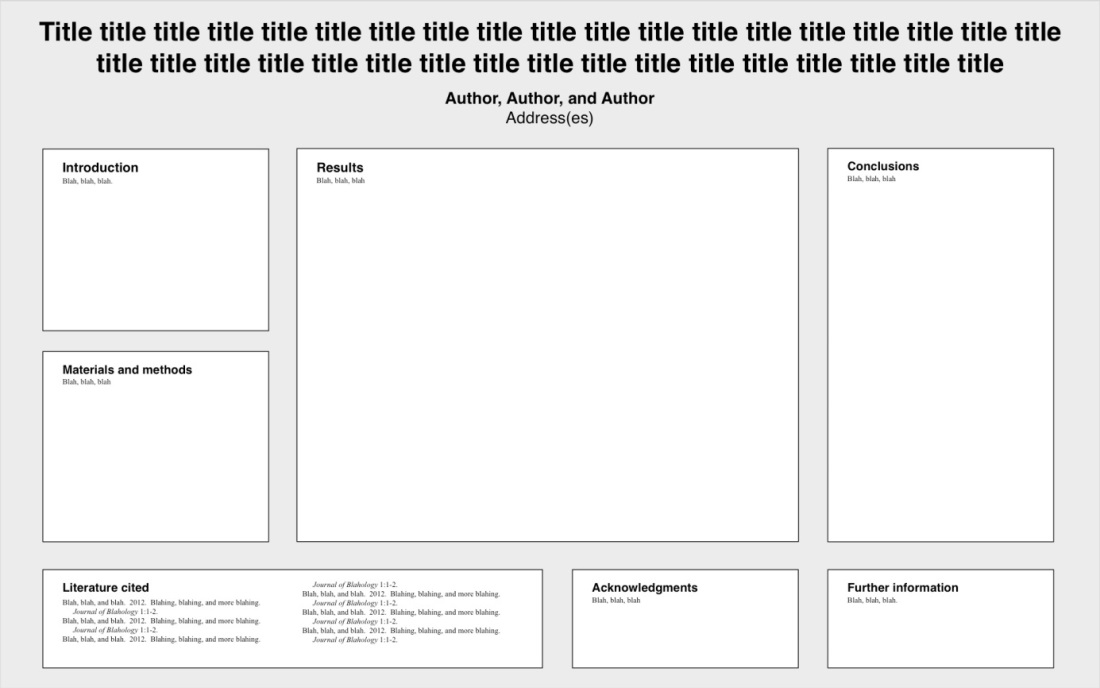 (http://colinpurrington.com/tips/academic/posterdesign#dosanddonts)
Module 4 - Eindwerken – academische poster
Opmaak
Structuur – kolommen logische volgorde (leesrichting) …
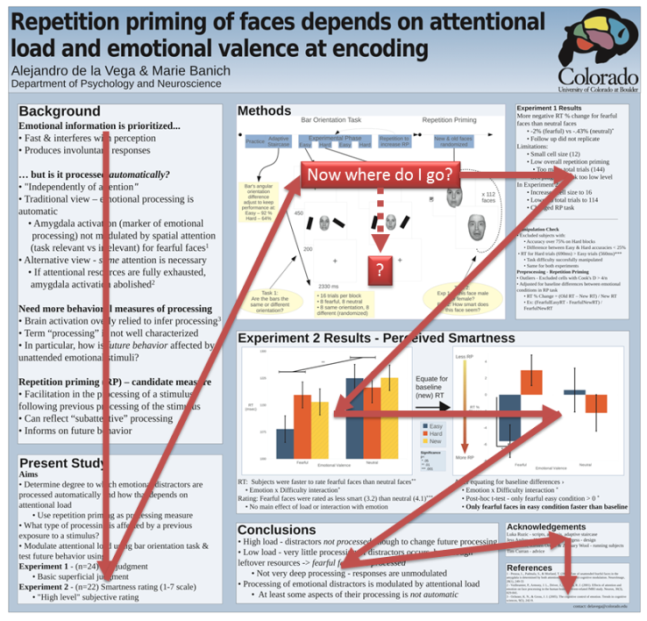 (http://1.bp.blogspot.com/-F-qLPcJnDmo/T3y8To4a0HI/AAAAAAAAE_4/OZhv9rOIApM/s400/de_la_Vega_priming_path.png)
Poster - verwarrende leesrichting
Academische poster
Opmaak
Wit – rust 

	40 % wit	40 % grafische invulling	20 % tekst
Marges – kaders (boven, onder, tussen, in …) – Figuren (onder, boven …) …
Vermijd ruis ( uitleg - ●● …)
Evenwicht tussen teksten en figuren
Academische poster
Opmaak
Achtergrond
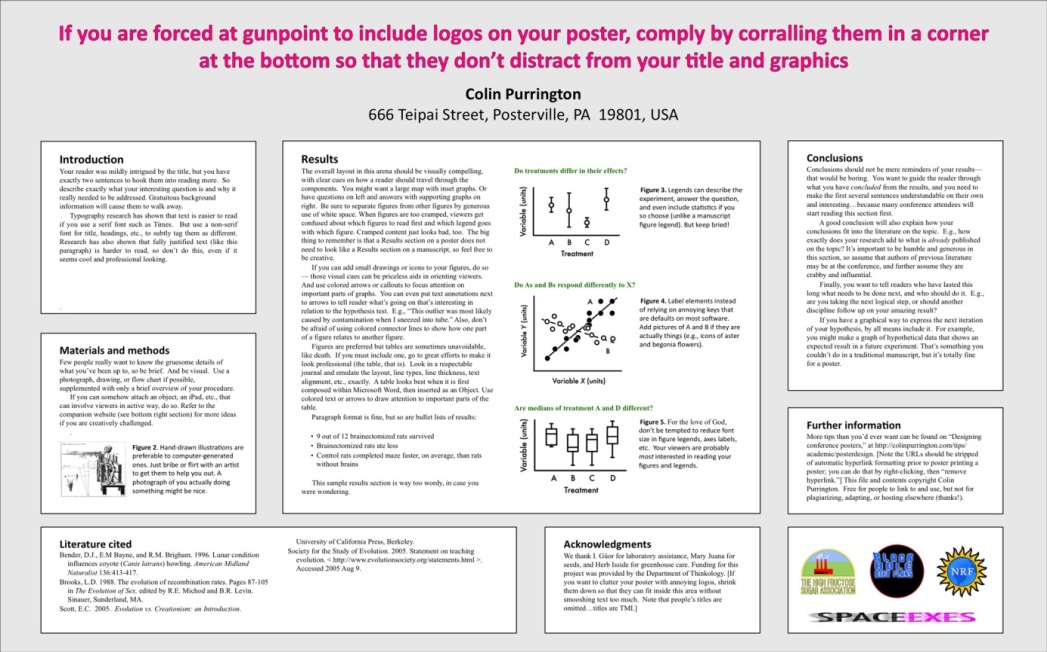 (http://colinpurrington.com/tips/academic/posterdesign#dosanddonts)
Lichte achtergrond met donkere lettersGeen drukke achtergrond Geen kleurengradiënt
Academische poster
Opmaak
Achtergrond – niet donker
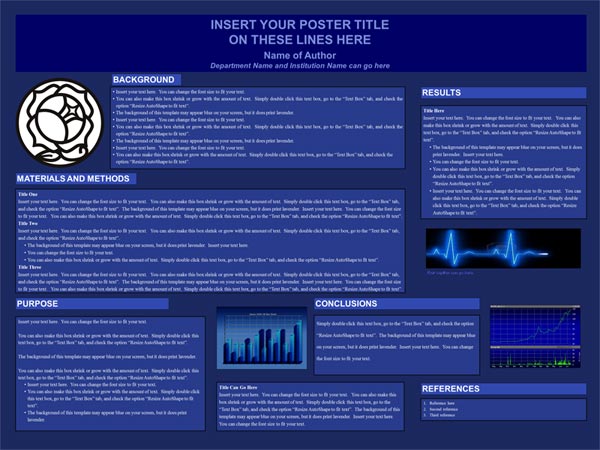 https://www.google.be/search?q=academic+posters&biw=1536&bih=770&tbm=isch&tbo=u&source=univ&sa=X&ei=zyCEVIaxDcrZas2egegC&ved=0CCoQsAQ#facrc=_&imgdii=_&imgrc=gzbbIm5el66g5M%253A%3BoH9nIPxS0z_pMM%3Bhttp%253A%252F%252Fwww.makesigns.com%252Fimage%252Fmakesigns%252Fsciposters%252Ftutorials%252Fsvp-bad.jpg%3Bhttp%253A%252F%252Fwww.makesigns.com%252Ftutorials%252Fposter-design-layout.aspx%3B600%3B450
Academische poster
Opmaak
Achtergrond – niet te druk met te veel kleuren
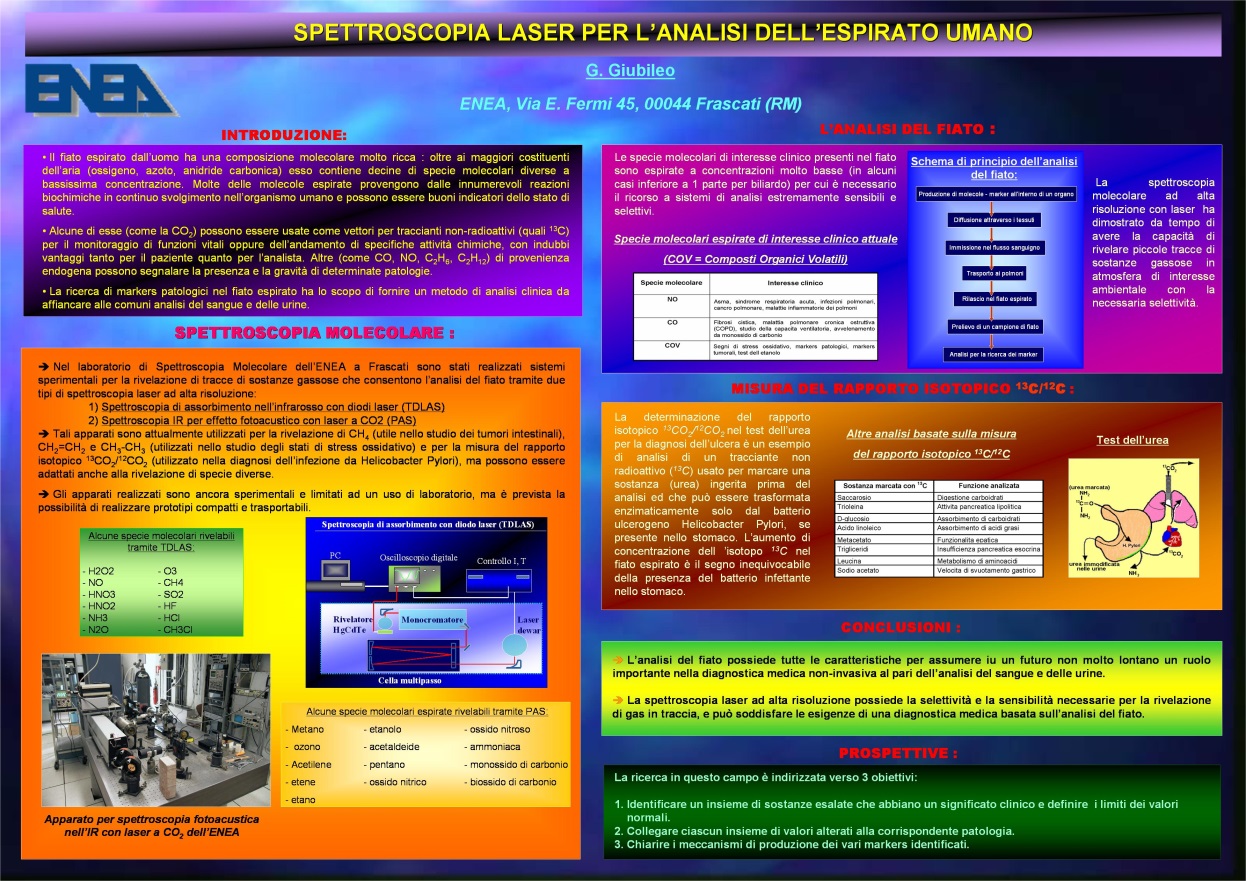 http://www.afs.enea.it/giubileo/images/Rotary%202003.jpg
Academische poster
Opmaak
Achtergrond- niet te druk
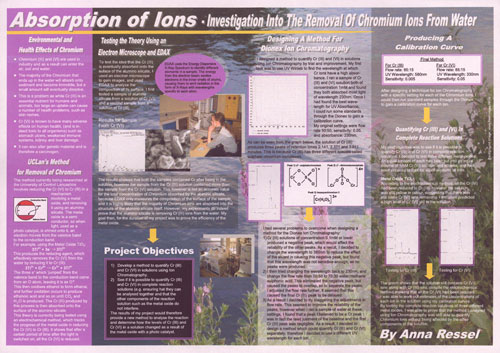 (http://www.nuffieldfoundation.org/sites/default/files/images/Anna%20Ressell%20poster.jpg)
Academische poster
Opmaak
Achtergrond – geen gradiënt
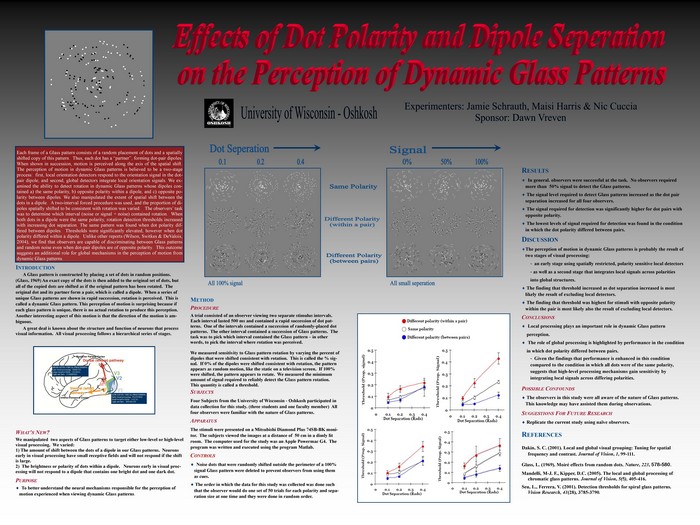 http://www.jschrauth.com/portfolio/posters/posters/glass.jpg
Academische poster
Opmaak
Cf. dia’s computerondersteunde presentatie
Letters	ongeschreefd 		arial		verdana		calibri …
groot	titel minstens 96	auteurs minstens 72	affiliatie minstens 36	tussentitels minstens 40
	tekst minstens 28
Academische poster
Opmaak
Cf. dia’s computerondersteunde presentatie
Letters	geen kapitalen (titel ook niet)	geen onderstrepingen	geen cursiveringen
wel anderstalige termen (Engels, Latijn …)
Academische poster
Opmaak
Tip …

Print poster op A4op 30 cm goed leesbaar? 

 oké!
Postersessie
Postersessie
Mondelinge toelichting over poster
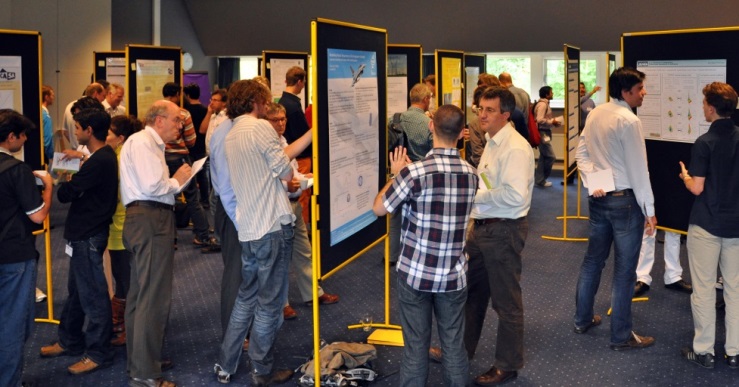 visitekaartje voor onderzoekerreclame voor onderzoek en instellingfeedback op onderzoeknetwerking!
Postersessie
Postersessie
Summiere inhoud 	(30’’ – 1’ – 2’ – 3’ volgens vraag – bereid voor)
onderzoek:	context en achtergrond 	relevantie 	doel	opbouw	belangrijkste resultaten	conclusie
Postersessie
Postersessie
Cf presentatietechnieken
verzorgde taalgeen spreektaal - geen dialectgoede uitspraak - duidelijke articulatie	luid genoeg

open lichaamstaal - ondersteunende handgebarenoogcontact met publiek	 
enthousiast glimlach
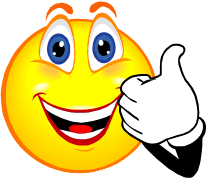 Postersessie
Academische poster – postersessie

		Meer uitleg 		zie document ‘Academische poster’		
		zie handboek		Schrijven: van verslag tot 					eindwerk – do’s & don’ts – 		p. 134-135
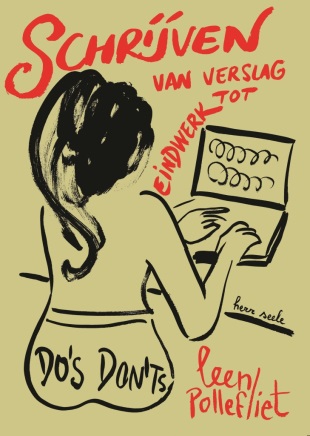 Geraadpleegde literatuur

Dourmont, J-l. (2014). Academic posters (Workshop). Gevolgd op 27 oktober 2014 in 	Instituut voor Permanente Vorming Universiteit Gent.
	http://www.practicumav.nl/presenteren/poster.html. Geraadpleegd op 21 	november 2014.
Pollefliet, L. (2014). Schrijven: van verslag tot eindwerk - do’s & don’ts. Gent: 	Academia Press.
Purrington, C.B. (2014). Designing conference posters. Geraadpleegd op 2 december 	2014 via
	http://colinpurrington.com/tips/academic/posterdesign#dosanddonts
Van Puyvelde, F. (z.j.). Wetenschappelijke posters - tips & trucks. Geraadpleegd op 1 	december 2014 via
	https://schoolofeducation.eu/nieuwsenagenda/afgelopenevenementen/
	Sessie7a_FrankVanPuyvelde.pdf.